4th SG13 Regional Workshop for Africa on“Future Networks for a better Africa: IMT-2020, Trust, Cloud Computing and Big Data”(Accra, Ghana, 14-15 March 2016)
Etat des Lieux du Cloud Computing en Côte d’IvoireN’Guessan Kevin YAO
Chef de service Veille Technologique                                               Autorité de Régulation des Télécommunications/TIC de Côte d’Ivoire                   yao.nguessan@artci.ci
Objectif de la présentation
Présenter comment le marché ivoirien se prête au développement de nouveaux services
Présenter les enjeux du développement des services Cloud 
Présenter les conclusions de l’étude sur le cloud en Côte d’Ivoire
Agenda
Grandes tendances du marché des TIC en Côte d’Ivoire
Marché du Cloud Computing en Côte d’Ivoire
Enjeux du développement des services Cloud 
Etude sur le Cloud Computing en Côte d’Ivoire
Recommandations de l’étude
Conclusion
Grandes tendances du marché des TIC
Infrastructures
Réseaux mobiles 
GSM ≈ 98% de couverture de la population, 3G, 4G
Réseaux fixes
ADSL, FO : +12 700 km construits par les opérateurs privés et 7000 km en cours de construction par l’Etat 
Point d’échange Internet inauguré le 03 octobre 2013
3 câbles sous-marins (SAT-3, WACS, ACE)
Grandes tendances du marché des TIC
Services et usages
Services data mobile
Réseaux sociaux (Facebook, Twitter, Skype, Instagram, WhatsApp, etc.)
Divertissement (Youtube, Dailymotion, etc.)
Mobile money 
Dépôt, retrait, transfert d’argent
Paiement de factures (eau, électricité, bouquet TV, etc.)
Paiement marchand 
Inscription dans les universités et grandes écoles
Grandes tendances du marché des TIC
Perspectives dans les apps et usages
Vers un développement plus accru des m-services
Mobile-payment, mobile money, mobile-banking
Développement des apps large bande
Appels visio, video à la demande, 
Développement des e-services 
E-santé, e-éducation, e-gouvernance, e-administration, e-agriculture
Développement des offres de services groupés
Internet + Télévision + Voix
Grandes tendances du marché des TIC
Abonnés
Au 3e trimestre 2015
Téléphonie mobile : 24 693 758 abonnés ≈ 106,84%
Internet mobile : 8 122 247 abonnés ≈ 35,14%
Internet fixe : 109 865 abonnés ≈ 0,48%
Taux penetration internet ≈ 35,62%
Mobile money : 7 924 770 abonnés
2014 : CA de 1,6711 milliards USD ≈ 7% du PIB
[Speaker Notes: Nombre d’abonnés aux services : socle de développement de nouveaux services]
Marché du Cloud
[Speaker Notes: Nombre d’abonnés aux services : point d’appui de développement de nouveaux services]
Marché du Cloud
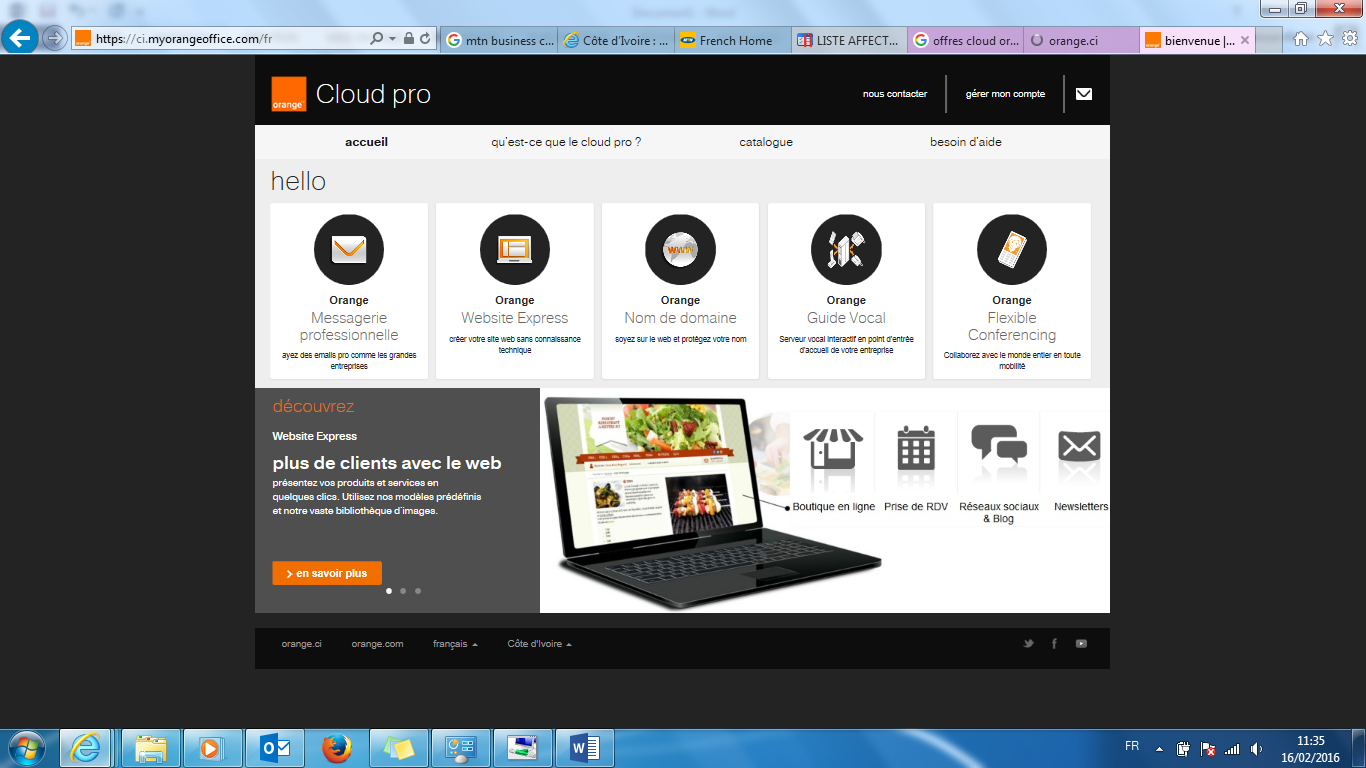 Marché du cloud
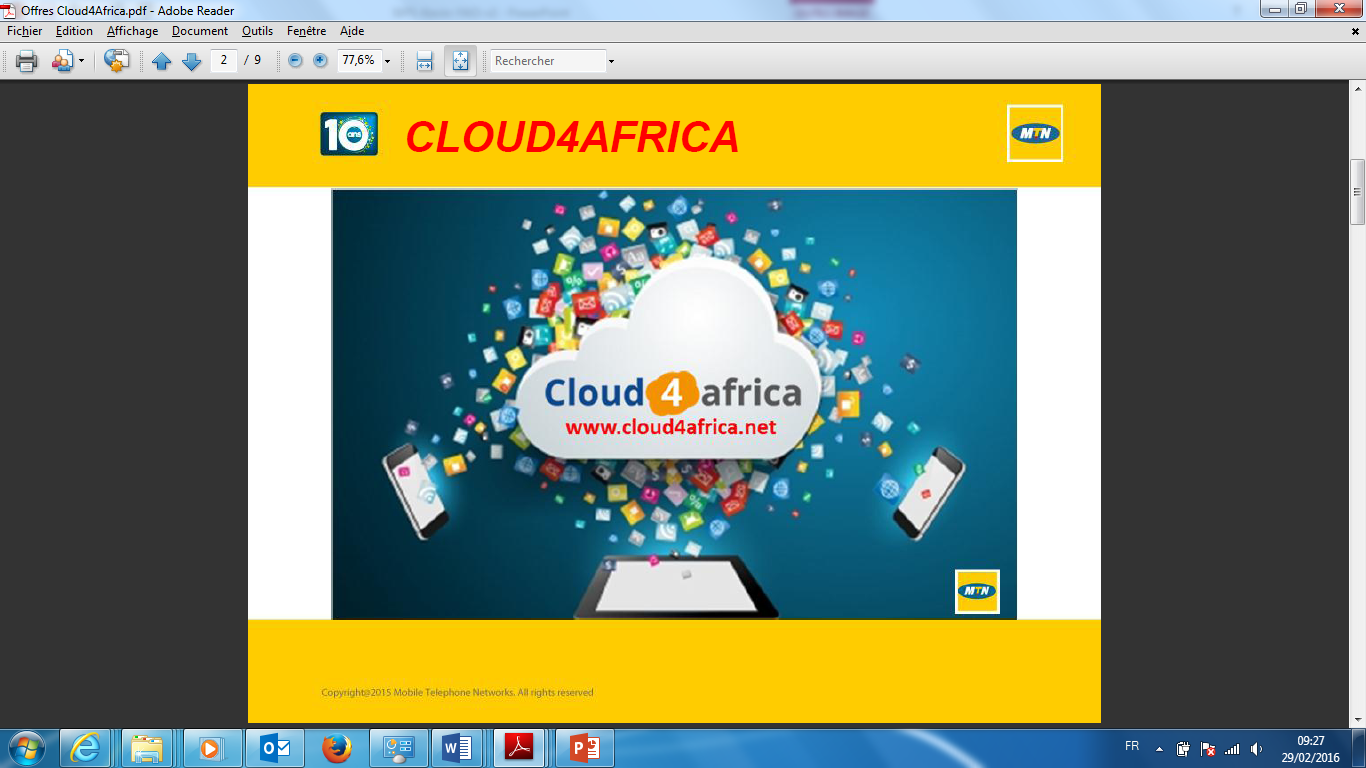 Type de produits
Noms de domaines
Hébergement web
Adresses e-mail 
Serveurs dédiés
Application ERP
[Speaker Notes: Orange et MTN proposent les mêmes genres de services. Leur catalogue reste pour le moment limité. Orange propose seulement des services d’hébergement et de réalisation de sites, des outils de messagerie et de communication vocale. MTN propose en plus des applications de gestion d’entreprise et des serveurs dédiées en mode cloud publique. Mais les capacités de ces serveurs sont très faibles (maximum 4Go de RAM et 100 Go de disque dur), très loin des offres proposées par les géants Microsoft, Amazon, Google. La facturation par nos opérateurs locaux est mensuelle tandis que celle des géants américains est horaire ou à la minute. Ce qui est normal car les géants se calquent sur les besoins générés par le Big Data et les applications assez gourmandes en ressources présentes dans leurs contrées tandis que notre pays est au début de sa maturité en terme de technologie et de contenus.]
Enjeux du développement du cloud
Amélioration du climat des affaires
La Côte d’Ivoire ambitionne de
Rapprocher les services publics des citoyens et des entreprises en offrant un service public de qualité, à moindre coût, efficace, rapide et de proximité
Ainsi, le pays est engagé dans 
Un processus de dématérialisation des relations entre l’administration et les usagers, l’amélioration de la productivité des administrations publiques et le renforcement de la transparence et de bonne gouvernance
[Speaker Notes: Nombre d’abonnés aux services : point d’appui de développement de nouveaux services]
Enjeux du développement du cloud
Opportunités pour les entreprises
Réduction des coûts d’investissement
Maîtrise des coûts d’exploitation
Fourniture de services flexibles et efficaces
Facilité d’hébergement des applications  
Conquête de nouveaux marchés 
Croissance de la compétitivité 
Nouvelles opportunités d’affaire
[Speaker Notes: Nombre d’abonnés aux services : point d’appui de développement de nouveaux services]
Enjeux du développement du cloud
Migration vers le Cloud Computing
Sensiblisation aux bénéfices du Cloud Computing  
Maîtrise des challenges du Cloud 


Mise en place d’un cadre favorable au développement des services Cloud
[Speaker Notes: Nombre d’abonnés aux services : point d’appui de développement de nouveaux services]
Etude sur le Cloud
Objectif 
Etude menée par l’Ecole Supérieure Africaine des TIC (ESATIC)
Compendre l’état de l’art du cloud
Connaître son impact technologique et économique
Déceler les facteurs qui pourraient freiner son expansion
Faire des recommandations aux pouvoirs publics
Etude sur le Cloud
Résultats de l’enquête : Adoption du Cloud 
100% des organisations comprennent l’expression Cloud Computing
Ce chifrre est de 32% pour le grand public
45% des orgnaisations ont adopté le Cloud
82% envisagent adopter le Cloud dans le futur
Etude sur le Cloud
Résultats de l’enquête
Recommandations
Connexion Internet 
Réduire les coûts de connexion
Augmenter la vitesse de la connexion Internet 
Rendre plus stables les liaisons pour garantir la disponibilité des ressources
Assurer la disponibilité permanente de l’énergie
Recommandations
Couverture du territoire national
Mettre en place des infrastructures techniques pour la couverture à 100% du territoire national en réseaux de télécommunications/TIC 	
Souveraineté et contrôle des données
Mettre en place des dispositions légales incitatives pour favoriser l’installation de Datacenters sur le territoire
Recommandations
Cadre juridique
Mettre en place un cadre juridique qui fixe les responsabilités des fournisseurs de services Cloud
Vulgariser les lois relatives au TIC à travers des campagnes de sensibilisation auprès des acteurs des TIC et du public 
Elaborer un guide juridique pour les acteurs du Cloud
Recommandations
Certification des fournisseurs de Cloud
Veiller à ce que tous les fournisseurs de services Cloud disposent des certifications nécessaires
La fourniture de l’énergie 
Garantir la qualité et la disponibilité de l’énergie
Le coût des terminaux
Prendre des mesures pour la réduction des coûts des terminaux
Recommandations
Coopération sous-régionale
Clauses fortes pour le transfert des données
Datacenters sous-régionaux 
Groupe de réflexion 
Mettre sur pied un groupe de travail composé d’experts du domaine pour faire des propositions aux pouvoirs publics
Conclusion
Développement d’une stratégie nationale du Cloud Computing
Thank You For Attention
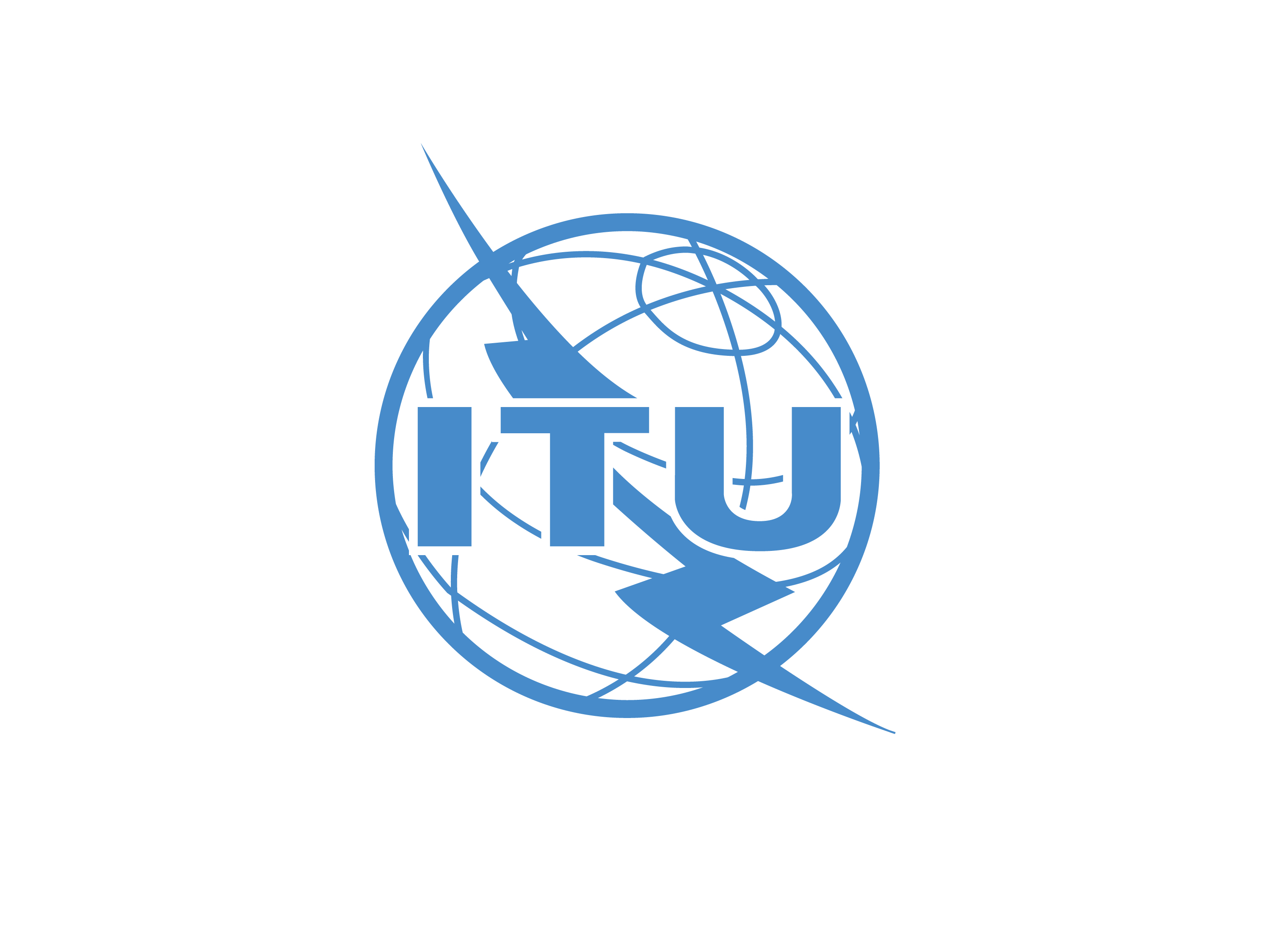 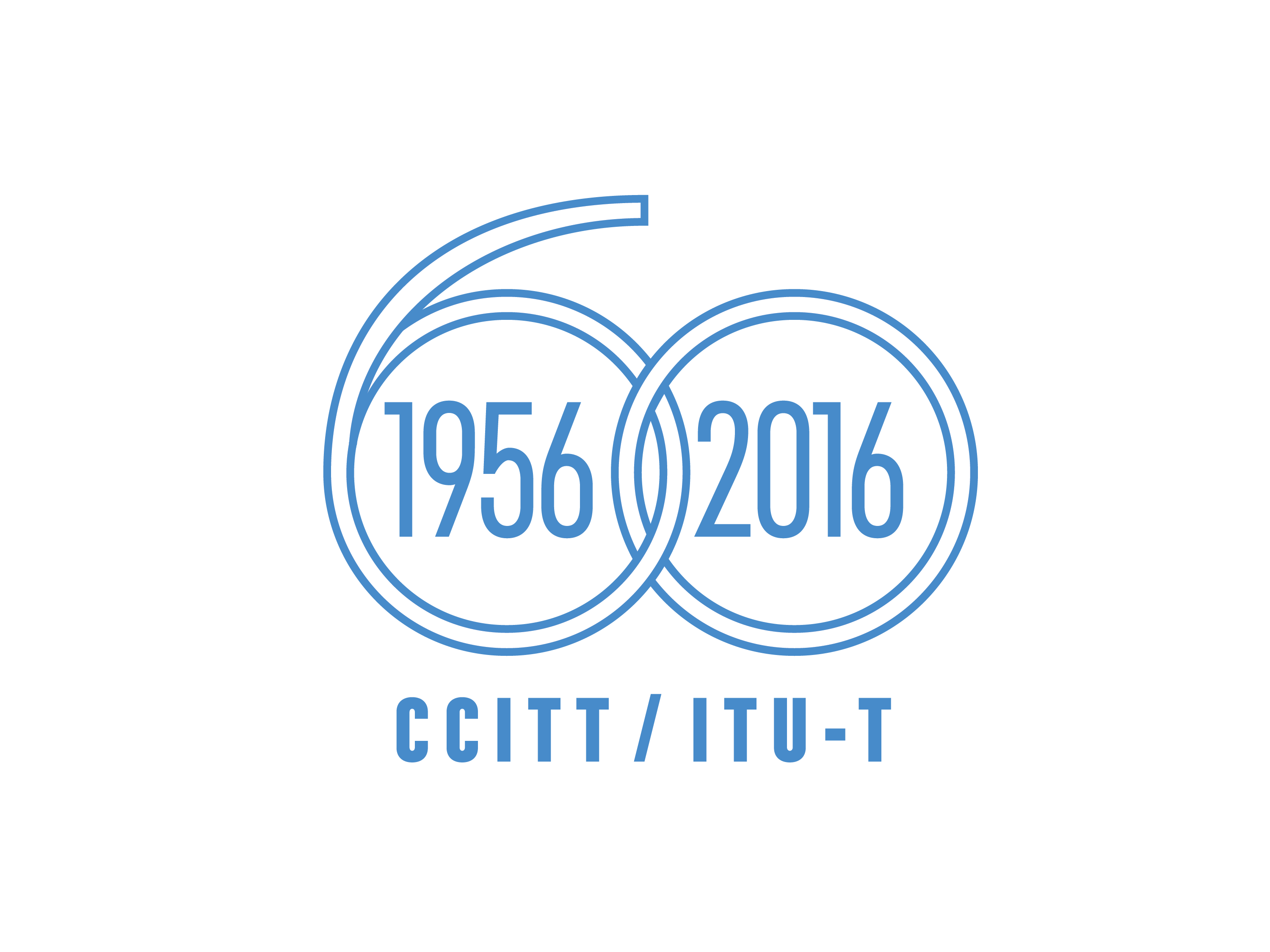